Teoria dos Conjuntos: uma introdução
Paulo de Tarso Salles, CMU-ECA/USP 2010 - PPGM
Origens
Matemática 
Música: anos 1960-70: Milton Babbitt, David Lewin, Allen Forte.
Aplicações: música dodecafônica, serial e pós-tonal em geral. Sistema temperado.
Os textos de Hyde (1989) e Mead (1989) oferecem uma bibliografia comentada sobre o assunto.
2
Classes de alturas [pitch classes]
3
Módulo 12
Os valores de Classe de Altura devem ficar entre 0 e 11.
12=0 (12-12)
13=1 (13-12)
17=5 (17-12)
30=6 (30-12=18-12=6)
4
Intervalos
A diferença expressa a quantidade de semitons entre as alturas.
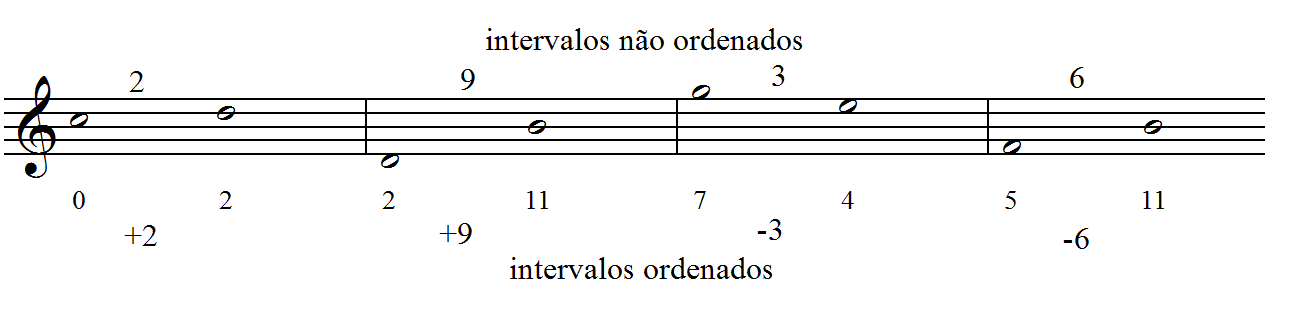 5
Classes de intervalos [interval classes]
Os intervalos compostos (maiores que a oitava) são considerados equivalentes aos simples.
Os intervalos maiores que 6 (trítono) equivalem às suas inversões:
6
Vetor intervalar.
Representa o conteúdo intervalar de um determinado agrupamento de notas.
No exemplo ao lado (STRAUS, p. 11), o conteúdo intervalar da escala maior.
7
Invariâncias: sons comuns entre conjuntos de notas.
Dó Maior (contorno azul) e Sol Maior (contorno vermelho): 6 sons invariantes.
O VETOR INTERVALAR permite calcular a quantidade de invariâncias entre conjuntos de notas e suas transposições.
8
Conjuntos de notas
Cálculo da forma primária.
A Tabela de Forte.
A tabela simplificada.
Operações de Transposição, Inversão, Multiplicação.
Complementaridade: o complemento de qualquer conjunto consiste nas notas que estão excluídas dele e que completariam a escala cromática. Por exemplo, todo tricorde tem um nonacorde que lhe é complementar.
9
Programa para cálculo de conjuntos de classes de alturas
Na internet há vários sites de universidades (sobretudo americanas) dedicados a esse tipo de programa online. Basta procurar no Google por pitch class calculator.
Um programa interessante está no endereço: http://www.mta.ca/faculty/arts-letters/music/pc-set_project/calculator/pc_calculate.html#
Esse programa oferece ainda o cálculo dos subconjuntos e superconjuntos, além de montar matrizes baseadas nos conjuntos encontrados.
10
Tricordes e seus complementos
11
Tetracordes e seus complementos
12
Hexacordes: relação Z e autocomplementares
Conjuntos com mesmo conteúdo intervalar mas que não se relacionam por transposição ou inversão: relação Z.
A relação Z é encontrada em 1 par de tetracordes, 3 pares de pentacordes e 15 pares de hexacordes.
Os demais hexacordes são autocomplementares, ou seja, não têm um par correspondente.
A nomenclatura Z não tem nenhuma razão especial.
13
Escalas diatônica e pentatônica: relação de complementaridade
“Teclas brancas” x “teclas pretas”
7-35: coleção diatônica.
5-35: coleção pentatônica.
14
Tríades Maior e menor: relação de inversão
Hugo Riemann (séc. XIX): série harmônica menor
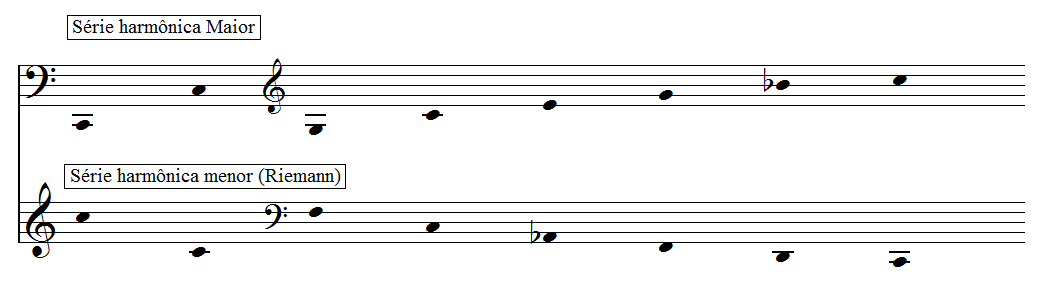 15
Bibliografia
FORTE, Allen. The structure of atonal music. New Haven and London: Yale University Press, 1973.
HYDE, Martha. Twentieth-Century Analysis during the Past Decade. Music Theory Spectrum, Vol. 11, No. 1, Special Issue: The Society for Music Theory: The First Decade. (Spring, 1989), pp. 35-39.
MEAD, Andrew. The State of Research in Twelve-Tone and Atonal Theory. Music Theory Spectrum, Vol. 11, No. 1, Special Issue: The Society for Music Theory: The First Decade. (Spring, 1989), pp. 40-48.
OLIVEIRA, João P. Teoria analítica da música do século XX. Lisboa: Calouste Gulbenkian, 1998.
STRAUS, Joseph. Introduction to post-tonal music. Englewood Cliffs, NJ: Prentice Hall, 1990.
16